Itämeren lohikannat ja kalastuksen säätely
Save the Salmon –seminaari 23.10.2024 
Matti Ovaska - WWF
Kuva: Pekka Tuuri / WWF
WWF:n Itämeriohjelma
Rakennamme kosteikkoja ehkäisemään vesien rehevöitymistä.
Ennallistamme jokia ja puroja ja puramme niistä turhia patoja.
Lisäämme suojelualueita Itämerelle.
Varaudumme öljyonnettomuuden uhkaan ja koulutamme vapaaehtoisia öljyntorjuntaan.
Vaikutamme siihen, että Itämeren kalastus on kestävää ja suojelemme uhanalaisia kalakantoja.
Vähennämme muovin haittoja meriluonnolle.
Kuva: Mikko Nikkinen
Peruselementit:
Kutu- ja poikasalueet
Meriympäristö
Kalastuksen säätely
Kuva: Wild Wonders of Europe  / Magnus Lundgren / WWF
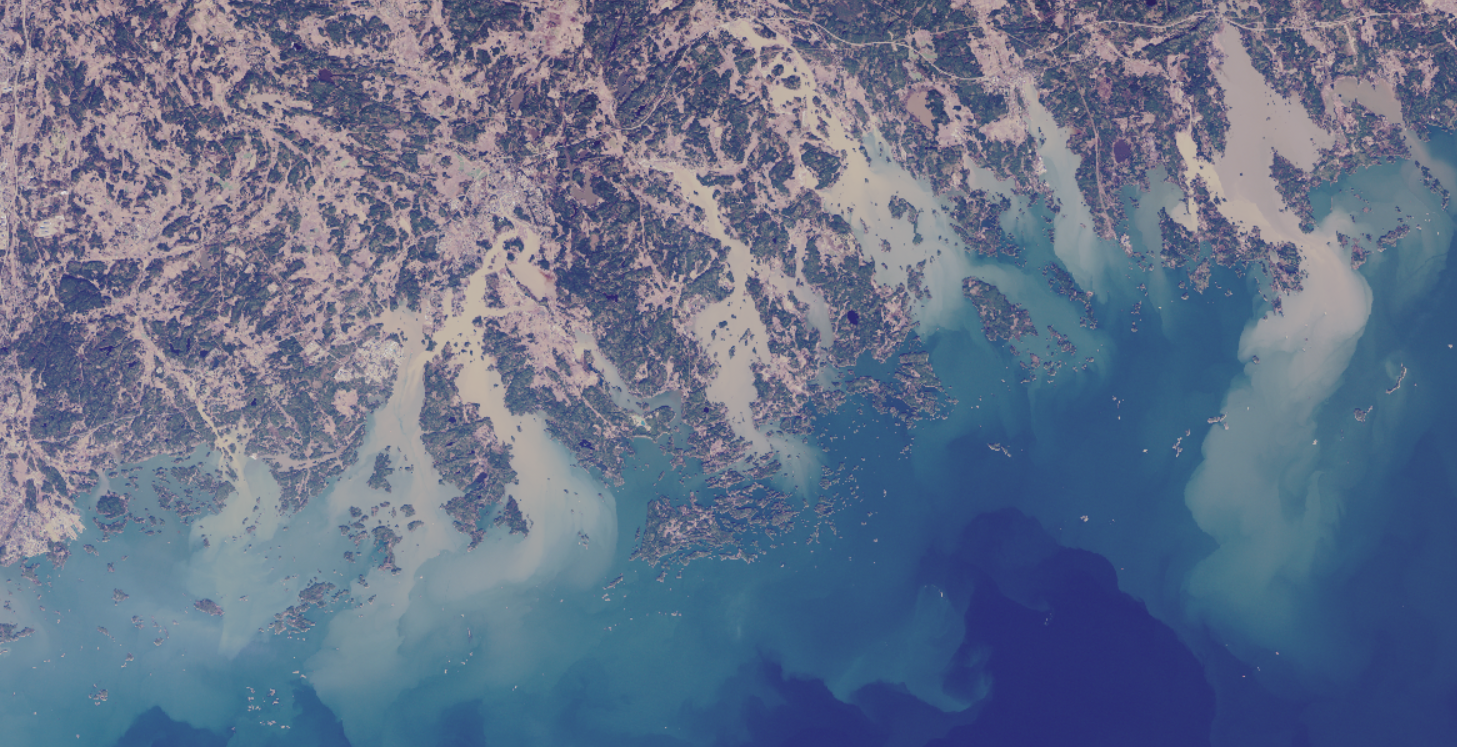 Itämeren ekosysteemi nopeassa muutoksessa
© Alkuperäiset kuvat: ESA Copernicus Sentinel Data & USGS/NASA Landsat Program, SYKE. Satelliittikuvien karttapalvelu Tarkka
Kalastuksen säätely ei voi perustua saavutettujen etujen puolustamiseen
Nopeasti muuttuva ympäristö vaatii nopeita toimia.
Perinteinen kalataloustiede ja perinteiset työkalut eivät enää näytä riittävän.
Tarvitaan entistä monipuolisempaa tietoa  ja reagointikykyä ottaa huomioon ympäristössä ja kalakannoissa tapahtuvat nopeat muutokset.
Aki Mikkola / Arktiset Vedet
“A day late, a dollar short”
Reagointikyky
Keskustelu
© Pekka Tuuri / WWF
Kiitos!